March 2021
Discussion on LC channel numbering and operating classes
Date: 2021-03-10
Authors:
Slide 1
Nancy Lee, Signify
March 2021
Abstract
This presentation discusses the LC channel numbering in P802.11bb D0.3 in comparison with channel numbering and the use of operating classes in the current 802.11 standard.
Slide 2
Nancy Lee, Signify
March 2021
Channel numbering
Slide 3
Nancy Lee, Signify
March 2021
Current 802.11bb LC HE channel numbering
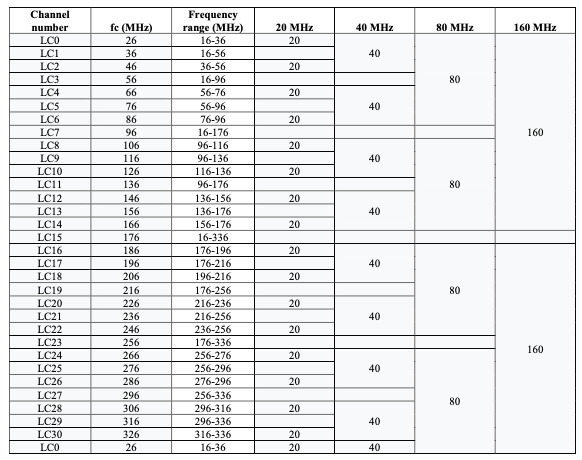 LC HE channelization [1] implies an LC operating band from 16 to 336 MHz
Channel bandwidths of 20 MHz to 160 MHz are defined
320 MHz bandwidth may be added in the future
Slide 4
Nancy Lee, Signify
March 2021
Channel number is sent between STAs in signaling
Channel number is sent in beacon frame
Also used in other situations


Aligning LC channelization with 802.11ax channelization may facilitate using 802.11ax chips for LC implementation
Compatibility between implementations using 11ax chips with output in different RF bands or at baseband
Compatibility with 11ax equations relating channel number to starting frequency and bandwidth
Slide 5
Nancy Lee, Signify
March 2021
802.11ax channelization (27.3.23 Channel numbering)
The STA may operate in the 2.4 GHz band, 5 GHz band or 6 GHz band. 
The set of valid operating channel numbers by regulatory domain is defined in Annex E.
Channelization is different for each band. Each relates channel number to starting frequency and bandwidth.
In all cases channel center frequencies are defined at every integer multiple of 5 MHz 
e.g. for 5 GHz
							 				 							(19-88)
			where

			Channel starting frequency is defined as dot11ChannelStartingFactor × 500 kHz or is defined as 5.000 GHz for 		systems where dot11OperatingClassesRequired is false or not defined. 
			A channel center frequency of 5.000 GHz shall be indicated by dot11ChannelStartingFactor = 8000 and nch = 200.
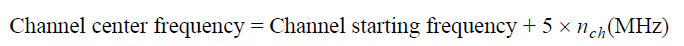 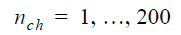 Slide 6
Nancy Lee, Signify
March 2021
No perfect alignment for LC channel numbering
Approach 1: Align with 5 GHz band channel numbering
Use channels 36 - 96 (for contiguous 320 MHz range) or channels 36 - 64, 100 - 128 (to match 5 GHz numbering)
But:
Channels 68 - 96 are not defined in Annex E of [5] so unclear if 5 GHz radios support them. Also doesn’t align with a 6 GHz radio’s contiguous channel numbering
An LC STA using a 6 GHz radio would need to change 6 GHz radio’s channel starting frequency from 5.950 GHz to 5.775 GHz to align with this channel numbering
channel numbers ≥36 are not supported by 2.4 GHz radios (see Equation (19-87) in 19.3.15.2 Channel allocation in the 2.4 GHz Band [4])
Approach 2: Align with 6 GHz channel numbering
Channels 1 to 61 (for contiguous 320 MHz range)
But:
A 5 GHz radio may not support Channel 1 (Ch 36 = 5.180 GHz; Ch 1 = 5.005 GHz). Solution: shift channel numbering by changing the 5 GHz radio’s channel starting frequency from 5.000 GHz to 5.175 GHz
A 5 GHz radio might not be capable of supporting a contiguous 320 MHz band
2.4 GHz radios could use channels 1, 5, 9, 13 for 20 MHz channels (and 3 and 11 for 40 MHz channels)
Slide 7
Nancy Lee, Signify
March 2021
Approach 1 for LC HE channel numbering
Align with 5 GHz band channel numbering (see 19.3.15.3 Channel allocation in the 5 GHz band  [4])
Channel 36-64 for lower 160 MHz
Channel 68-96 for upper 160 MHz or a subset of Channel 100-144 for upper 160 MHz
Aligns with 5 GHz operating classes but complicates LC implementations using conversion from 5 GHz RF
Step size 4 for channel bandwidths of 20 MHz (36, 40, 44, 48, etc.)

An LC STA using a 6 GHz radio would need to adjust its starting frequency, where 
Starting frequency = dot11ChannelStartingFactor × 500 kHz
Slide 8
Nancy Lee, Signify
March 2021
Approach 2 for LC HE channel numbering
Align with 6 GHz band channel numbering (see 27.3.23.2 Channel allocation in the 6 GHz band [5])
Channel 1 for first 20 MHz wide channel
Step size 4 for channel bandwidths of 20 MHz (1, 5, 9, 13, etc.)

An LC STA using a 5 GHz radio would need to adjust its starting frequency, where
Starting frequency = dot11ChannelStartingFactor × 500 kHz
Slide 9
Nancy Lee, Signify
March 2021
Operating classes
Slide 10
Nancy Lee, Signify
March 2021
Current 802.11bb LC HE channel numbering
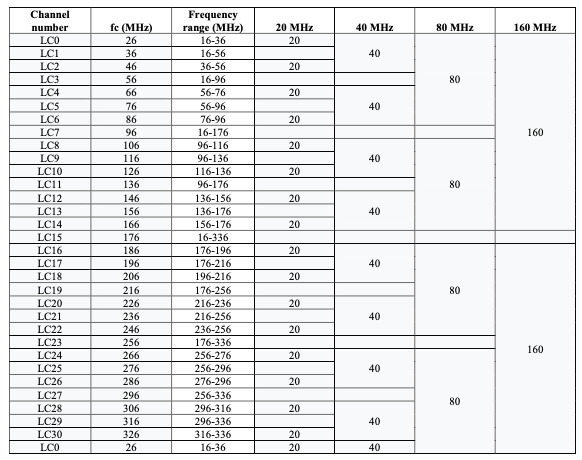 P802.11bb D0.3 [1] channelization implies an LC operating band from 16 to 336 MHz
Channel bandwidths of 20 MHz to 160 MHz are defined
320 MHz bandwidth may be added in the future
But:
An LC STA may not support all channels and bandwidths in this operating band
Slide 11
Nancy Lee, Signify
March 2021
Supported frequency range and channel bandwidths may vary
Hardware based on 2.4 GHz radios can support at most frequency range 16 MHz to 96 MHz and channel bandwidths up to 40 MHz
Hardware based on 5 GHz radios may reflect regulatory limitations on 5 GHz operation that vary somewhat by country
Noncontiguous frequency ranges for 802.11 operation with varying power levels, for example in the US [2, 3]:
Channel numbers 36-64 (5170-5330 MHz)
Channel numbers 100-144 (5490-5730 MHz)
Channel numbers 149-165 (5735-5835 MHz)
Some channels are subject to Dynamic Frequency Selection (DFS) to use frequencies generally reserved for radars. 
Capabilities may also be limited by the OFE
Slide 12
Nancy Lee, Signify
March 2021
Indicating supported frequency range and channel bandwidth in 802.11
An 802.11 STA can use the Country element to specify the exact set of channel numbers and bandwidths it supports. These may be expressed in terms of (subsets of) operating classes. For details see 9.4.2.8 Country element [4],[5]. 
An operating class value:
Is defined in normative Annex E
Specifies: 
— a set of frequencies and corresponding channel numbers (defined in PHY clauses)
— the channel center frequencies that may be used (defined in PHY clauses)
— the maximum channel width that may be used
— behavioral constraints listed in Table D-2 (Behavior limits)
Slide 13
Nancy Lee, Signify
March 2021
Possible Operating classes for LC
Add to table E-4 (operating class values to be confirmed):











Notes: 
LC channel start frequency 0.021 GHz => Channel 1 center frequency = 26 MHz
If using a 2.4 GHz radio for LC, use channel start frequency = 2.407 GHz
If using a 5 GHz radio for LC, use channel start frequency = 5.175 GHz
If using a 6 GHz radio for LC, use channel start frequency = 5.950 GHz
Slide 14
Nancy Lee, Signify
March 2021
Summary
At a minimum, LC channel numbers should be integers with step size = 4 for channel bandwidths of 20 MHz.
Aligning LC channelization with 802.11ax channelization may facilitate using  802.11ax chips for LC implementation, but perfect alignment is not possible.
May have to make tradeoffs, e.g. between facilitating implementations using existing 802.11ax chips vs. future evolution of LC
Would 11ax chipsets be able to support channel numbers and dot11ChannelStartingFactor values different from those used for 5 GHz and 6 GHz bands?
Are operating needed for LC operation and if so, should 11bb use existing operating classes or define its own?
Would existing 11ax chipsets be able to support new operating classes if defined for LC operation?
Slide 15
Nancy Lee, Signify
March 2021
References
[1] P802.11bb D0.3
[2] Code of Federal Regulations Title 47 - Telecommunication Part 15 - Radio Frequency Devices Subpart E - Unlicensed National Information Infrastructure Devices Paragraph 15.407 - General technical requirements 
[3] U-NII Bands: New Rules vs. Old Rules Part 15.407 (fcc.gov)
[4] P802.11-REVmd D5.0 
[5] P802.11ax D8.0
Slide 16
Nancy Lee, Signify